令和６年度サービス管理責任者及び児童発達支援管理責任者指導者養成研修
研修を企画立案する際のポイントⅢ
（実践研修）
コンサルテーションサポート森の入口
金丸博一
1
基礎研修・実践研修・更新研修のねらい
更新研修：自己検証
　施策の最新の動向、自己検証、スーパーバイズ、人材育成によるサービス（支援）の質の向上
5年毎
　サービス（児童発達支援）管理責任者として継続
実践研修：質の向上
　支援会議の運営、サービス（支援）提供職員への助言・指導、個別支援計画の質の向上、人材育成によるサービス（支援）の質の向上
5年
　サービス（児童発達支援）管理責任者として配置
基礎研修：プロセスの理解
　アセスメント、個別支援計画の作成、
　相談支援専門員との連携、多職種連携
3年
　原案作成が可能
※「実践研修：質の向上」と示していますが、基礎研修で支援のプロセスを理解し、2年間のＯＪＴ期間を経て、その2年間の実務の総仕上げとして、支援のプロセスそれぞれの質を向上させていくために大切な視点を学ぶ研修であると考えていきましょう。
2
実践研修：質の向上
3
基礎・実践・更新研修の流れ
基礎研修＋ＯＪＴ＋実践研修＝資格取得研修
サビ管・児発管
実務要件

※　実務要件に２年満たない段階から、基礎研修の受講可
更新研修
（13ｈ）
※５年毎に受講
サビ管・児発管
として
配置
実践研修

（１４．５ｈ）
基礎研修

相談支援初任者研修
講義部分の一部を受講



サビ管・児発管研修を受講（１５ｈ）
ＯＪＴ
一部
業務
可能
(注)一定の実務経験の要件
・実践研修：過去５年間に２年以上の相談支援又は直接支援業務の実務経験
・更新研修：①過去５年間に２年以上のサビ管・児発管等の実務経験がある又は②現にサビ管・児発管等として従事
　　　　　　　　　　　　　　　　　　※今年度より、新たに例外的な配置要件や措置が示されています。
資格取得のための研修として、基本はおよそ2～3年間かけた内容！
実践研修の目的
Ａ．サービス管理責任者・児童発達支援管理責任者の本来業務を実践するために、個別支援計画の作成に携わっていることを前提として、サービス（支援）提供プロセスにおける「管理」、具体的には「支援会議の運営」、「サービス（支援）提供職員への助言・指導」について講義及び演習を実施する。また、演習等によるグループワーク等を実施する中で、各自が実際に作成した「個別支援計画」の内容等の質の向上を図る。
実践研修の目的
実践研修に送り出す側の意識は？
Ｂ．修了時の到達レベルは、２年間の個別支援計画素案作成・修正素案作成の経験をベースに個別支援計画作成・修正について熟達し、関係機関との連絡調整や支援会議の運営、サービス提供職員に対する技術的な指導・助言等一連のサービス（支援）プロセス管理業務が行えるレベルとする。

Ｃ．修了後の役割像としては、実践研修修了により従来のサービス管理責任者・児童発達支援管理責任者の業務に携わること（サービス管理責任者・児童発達支援管理責任者資格取得）を想定。
即ち実践研修の目的とは？
研修を企画していくときには・・・
8
実践研修カリキュラム
実践研修は四部構成
基礎研修から実践研修のつながり
基礎研修では支援のプロセスを
学んだ
「サービス提供に関する講義及び演習」で「支援」について振り返る
支援のプロセスを繰り返して
いくことをOJT期間に体験し、
個別支援計画についてイメー
ジできたことを前提として、
実践研修を受講。
作成にかかわった個別支援計画は、
利用者の気持ちの変化を感じ取り、
利用者が前向きになれる内容であったのか？
利用者主体の支援を実施していくために･･･
本人の意思をていねいに確認していき、本人の気付きと新たな一歩に結びつくきっかけづくりは必要
事業所以外の意見を収集するなど地域連携が必要
「人材育成の手法に関する講義及び演習」で、
人材育成について学ぶ
そのうちに・・・
職員の身体的･精神的疲労⇒離職
職員の労働意欲の低下
職員自らが考え、行動していく機会の減少
職員が育たなければ、支援の質は向上しない！
矢印部分は、充分に考慮した上での、講義・演習の順番となります。
ストーリー性のあるプログラムであると理解しましょう。
実践研修カリキュラム
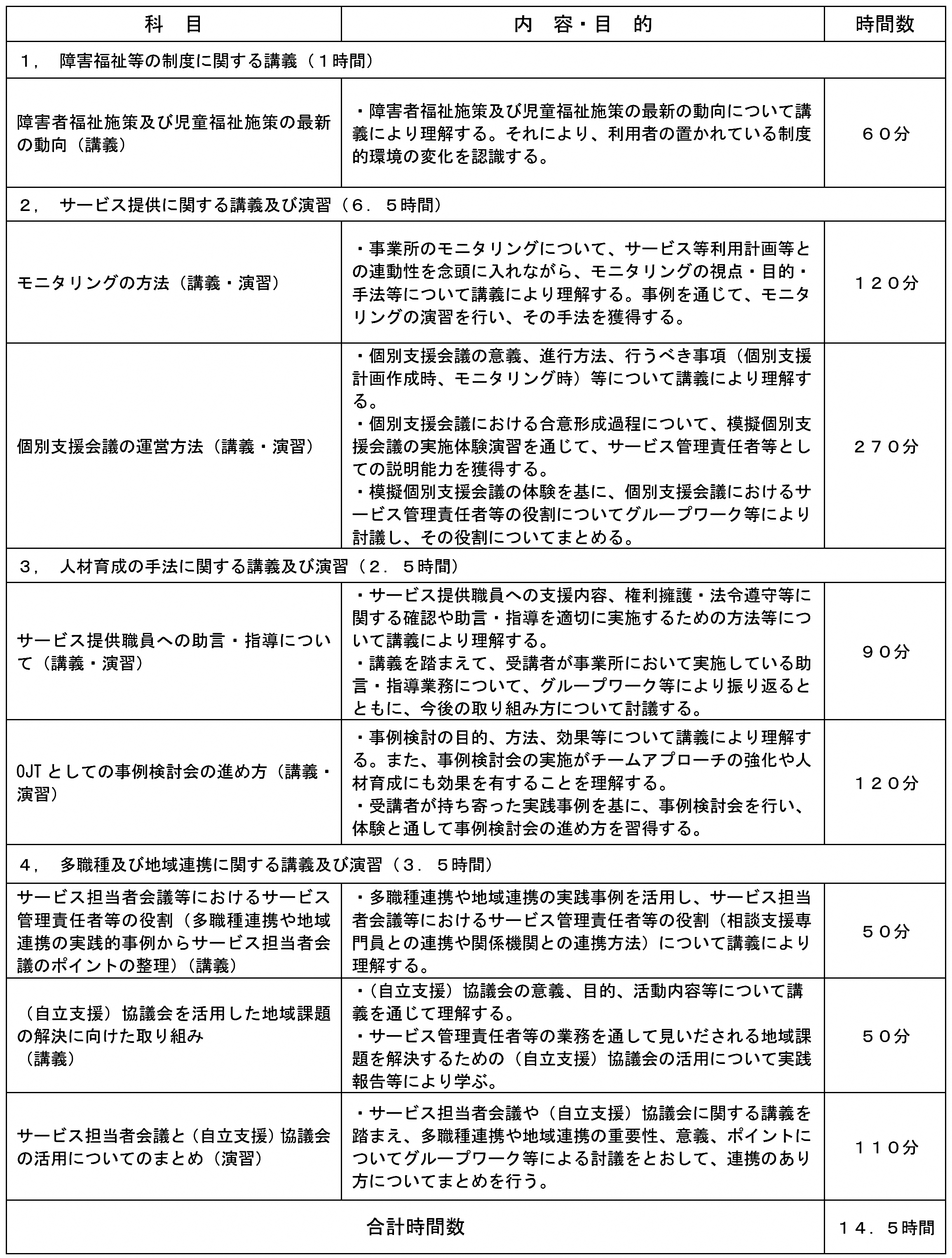 実践研修で大事なこと
1．基礎⇒実践⇒更新といった流れは、ミクロ⇒メゾ⇒マクロであり、個人⇒事業所⇒地域、信頼関係づくり⇒チームづくり⇒地域づくり、取り組みのプロセス⇒取り組みの質⇒取り組みの質の評価、時間的には、現在⇒現在・過去⇒現在・過去・未来、事業計画を知る⇒事業計画作りに参画⇒事業計画を修正、といったイメージを研修ワーキングメンバーで共有していくこと。
2．「サービス提供に関する講義及び演習」は、基礎研修で学んだことに直結する内容のため、基礎研修の内容について振り返った上で進めていくこと。即ち、基礎研修における初期の個別支援計画作成を踏まえ、実践研修の前半では、モニタリングにおける個別支援会議と個別支援計画の修正を行なっていく内容と捉えてよい。
３．「人材育成の手法に関する講義及び演習」を実施する際には、 「サービス提供に関する講義及び演習」の振り返りや全体発表の中で出てきた意見、感想、コメントを元に、スタッフへの助言・指導の難しさと大切さについて触れていくことも留意していく。
実践研修で大事なこと
４．３．と同様に「人材育成の手法に関する講義及び演習」から「多職種及び地域連携に関する講義及び演習」においても、つなぎの工夫を検討していくこと。（実践研修における人材育成については、更新研修で求める人材育成とは分けてイメージしていきましょう。実践研修では、「個別ニーズに応えていくための支援力を磨くため」の人材育成であり、「一事業所での支援の限界を補うため」の人材育成といった視点を大切にしましょう。）
５．受講生は基礎研修後にどのような経験を積んできたのか？事前課題として基礎研修から実践研修を受けていくまでに学んだことを振り返ってもらう仕掛けはあっても良いのではないか。
６．現在の事業所で、サビ児管として役割を果たす人が、個別支援会議・サービス担当者会議を適切に運営・参画し、関連機関との連携を常に重視して活動しているとは限らない。そのことを意識した上で、目指すべきサビ児管の役割を伝えていく必要はある。
7．基礎・実践・更新研修を通して、「人を育てる」ことをテーマに掲げています。
　特に、実践・更新研修の柱はスーパービジョンになります。
科目ごとの解説とポイント
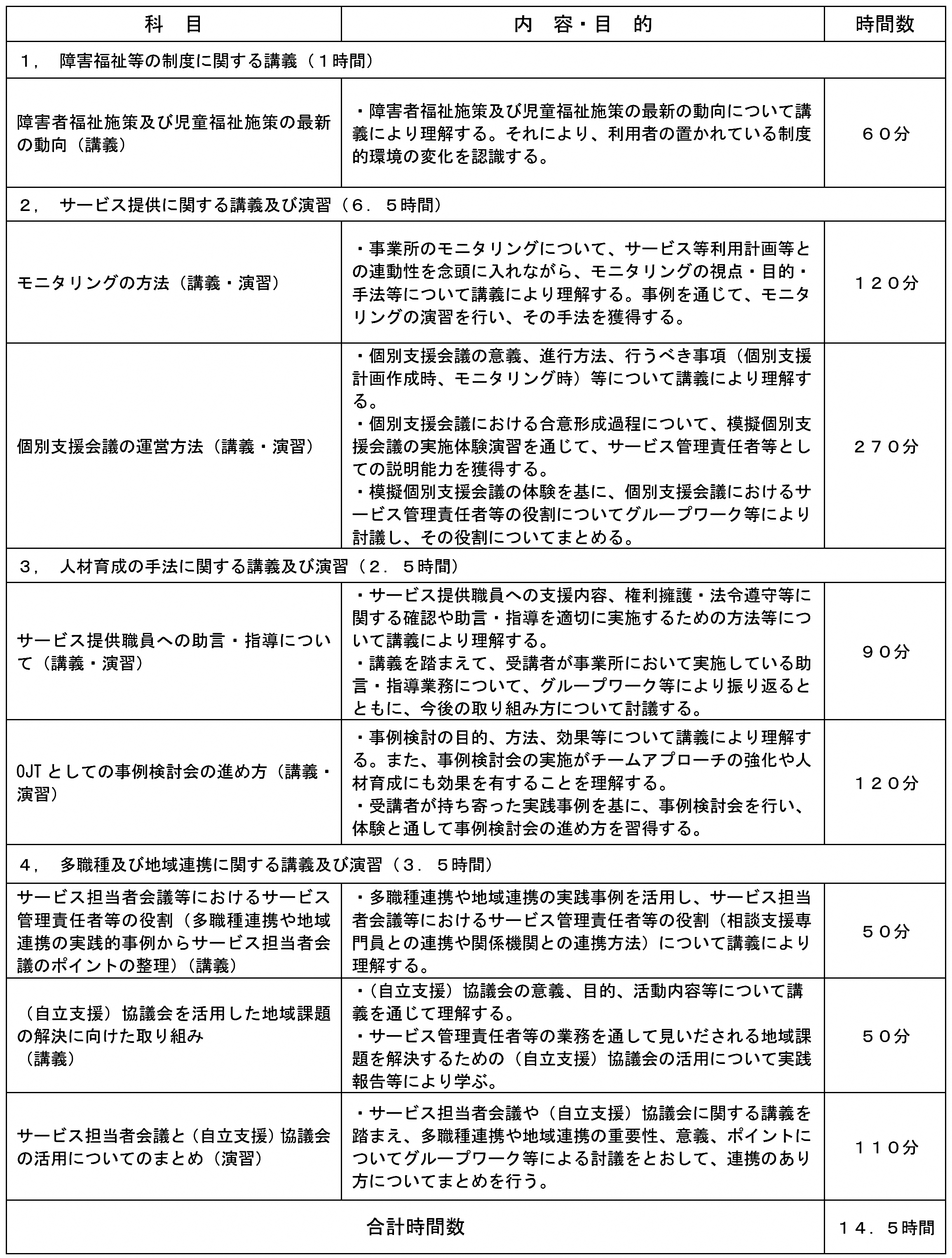 17
実践研修：障害福祉施策及び児童福祉施策の最新の動向（講義）
内容・目的～◎障害者福祉施策の最新の動向について理解することにより、 利用者の置かれている制度的環境の変化を認識する。
解説とポイント及び留意点～①本講義に関連する最新の行政説明資料を手に入れて、その膨大な資料を時間内に説明していくより、限られた時間の中でサビ児管として知ってほしい制度的環境について、ポイントを絞って伝えていくことを目指す。②都道府県独自の関連事業等については、後で確認しやすいし易いようにまとめて示していく。③実践研修の受講生を対象とする講義だけに、サビ児管になるにあたって、自事業所の制度的基盤を確認していくためにどうすれば良いのかを示していくことも必要ではないか。
④合わせて、最新の施策の動向を知っていくための手立てを知ることも伝えた方が良いのではないか。
研修実施に向けて準備していく際に、特に留意した方が良いこと～単なる施策の説明ではなく、事業所の管理者との役割分担を意識した上で、サビ児管として学んでおくべき最低ラインの制度的環境とは何かを考えながら、配付資料づくりに努めていく必要がある。尚、相談支援従事者初任者研修の共通で受けていく講義部分に、関係する法律の概要の講義があり、基礎研修には施策の理解のための講義がないことを意識した上で、資料づくりに努めていく。
実践研修：モニタリングの方法（講義・演習）
内容・目的～◎事業所のモニタリングについて、サービス等利用計画との連動性を念頭に置きながら、モニタリングの視点・目的・手法等について講義により理解する。事例を通じて、モニタリングの演習を行ない、その手法を獲得する。
解説とポイント及び留意点～①指導者養成研修では、モニタリングの視点･目的･手法等を理解していくために、「人としての普遍性」「人生の価値　生きる糧」を確認し、利用者との信頼関係づくり、内発的動機について考えていく演習を実施した。人は学び、成長し、変わり続けることができることを確認し、可能性を探る取り組みは、自己実現に結びつく目標の設定に近づくからである。②支援目標の設定または修正をしていくために、どのような段階を踏んでいけば良いのかを学ぶための土台となる演習であり、本研修全体の導入となる講義･演習である。③この後の講義･演習とは連動した内容であり、単に支援計画の修正を行なう演習や短縮した内容の演習等を設定すると、この後の講義･演習の理解が弱められると理解されたい。
研修実施に向けて準備していく際に、特に留意した方が良いこと～都道府県研修では講義･演習の導入部分で苦労をしたという話を聞いている。基礎研修とのつなぎを意識しすぎ、そこに時間を取りすぎてしまったり、いきなり「人としての普遍性」から始めることに違和感を感じている様子。迷うようなら、実践研修を一つの講義・演習として捉え、この講義・演習をその導入セッションと捉えましょう。
演習の時間設定、セッションごとのつながり、各セッションでのミニ講義の内容やコメント等が難しいという声が出ていますが、それは各セッションの目的を講義･演習を実施する側が、充分理解できていないからと考えられます。
指導者養成研修では、次の「個別支援会議の運営方法」と連動した内容を提案しており、そこで検討し易くなるための種まきをしていると理解しておきましょう。
指導者養成研修で示した講義･演習の流れは、「ストレングスモデルに基づく障害者ケアマネジメントマニュアル」（中央法規）を読むと、よく理解できます。
「モニタリングの方法」についての補足
20
「モニタリングの方法」の目的
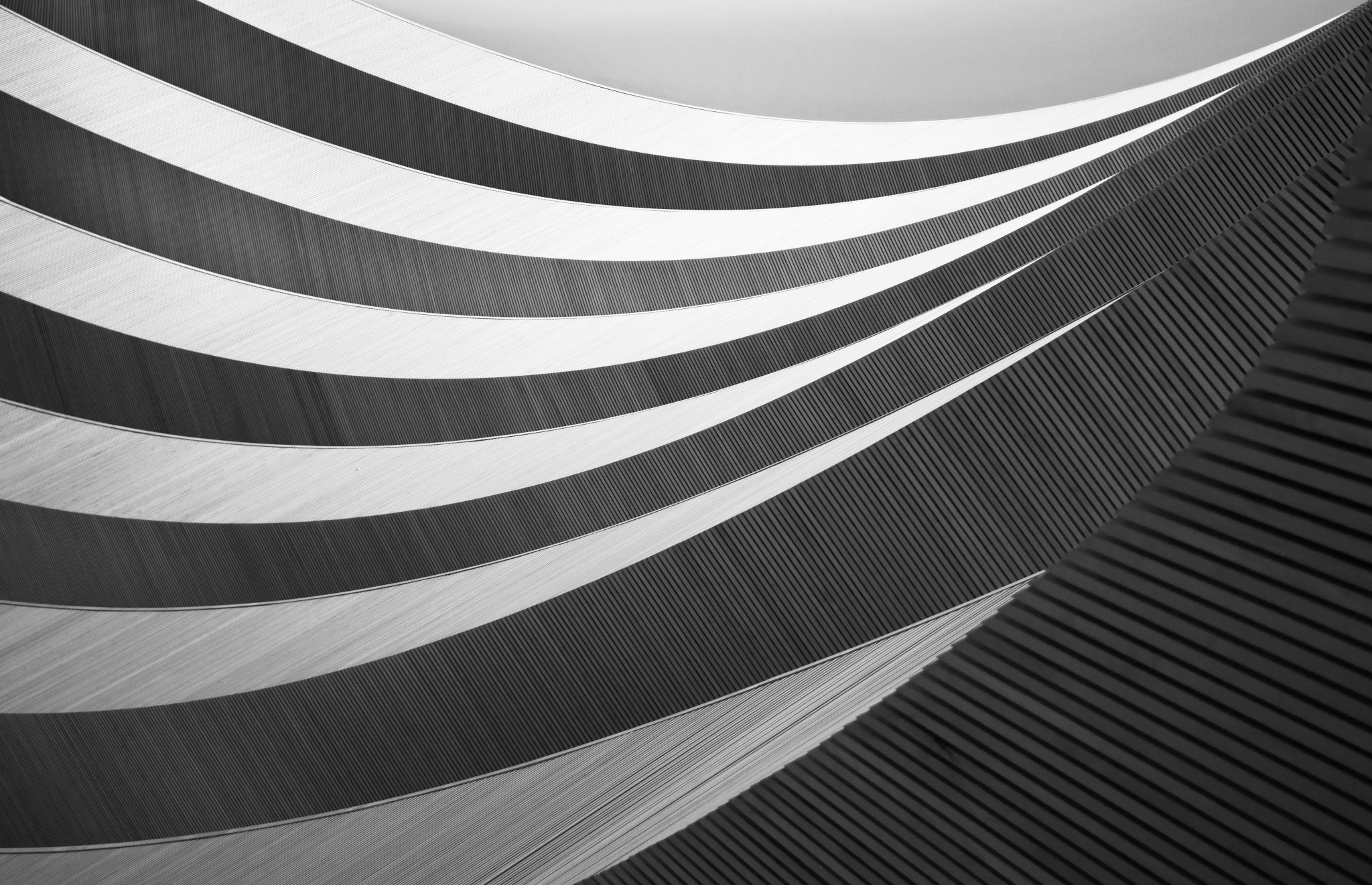 この講義・演習を滞りなく、スムースに進め、上に示したことを振り返ることを目指してします。即ち、それは基礎研修で作成した個別支援計画の支援目標の振り返りであり、モニタリングの視点そのものなのです！
21
実践研修：個別支援会議の運営方法（講義・演習）
内容・目的～◎個別支援会議の意義、進行方法、会議において行うべき事項 （個別支援計画作成時、モニタリング時）等について講義によ り理解する。 　◎個別支援会議における合意形成過程について、模擬個別支援会議の実施体験演習を通じて、サービス管理責任者としての説明能力を獲得する。 　◎模擬個別支援会議の体験をもとに、個別支援会議におけるサ ービス管理責任者の役割についてグループワーク等により討議し、まとめる。
解説とポイント及び留意点～①前講義・演習とセットとなる講義・演習であり、「サービス提供に関する講義及び演習」の完結編である。②「モニタリングの方法」で適切かつ有効な演習ができていれば、よい準備体操となっており、本人の思いに寄り添った活発で前向きな意見が出てくるはずである。③支援というものが事業所の提供するものでは完結できないこと、事業所外にも目を向けなければ、本人の思いとズレが生じやすいことは演習を通して伝えていきたいところである。
④本人の「心の糧」を意識しながら、事例検討会議が実施されるように、ファシリテーターが会議に参加していくことも想定しておく。
研修実施に向けて準備していく際に、特に留意した方が良いこと～「モニタリングの方法」と同じスタッフが中心に、テンポよく進行していくことが望ましい。
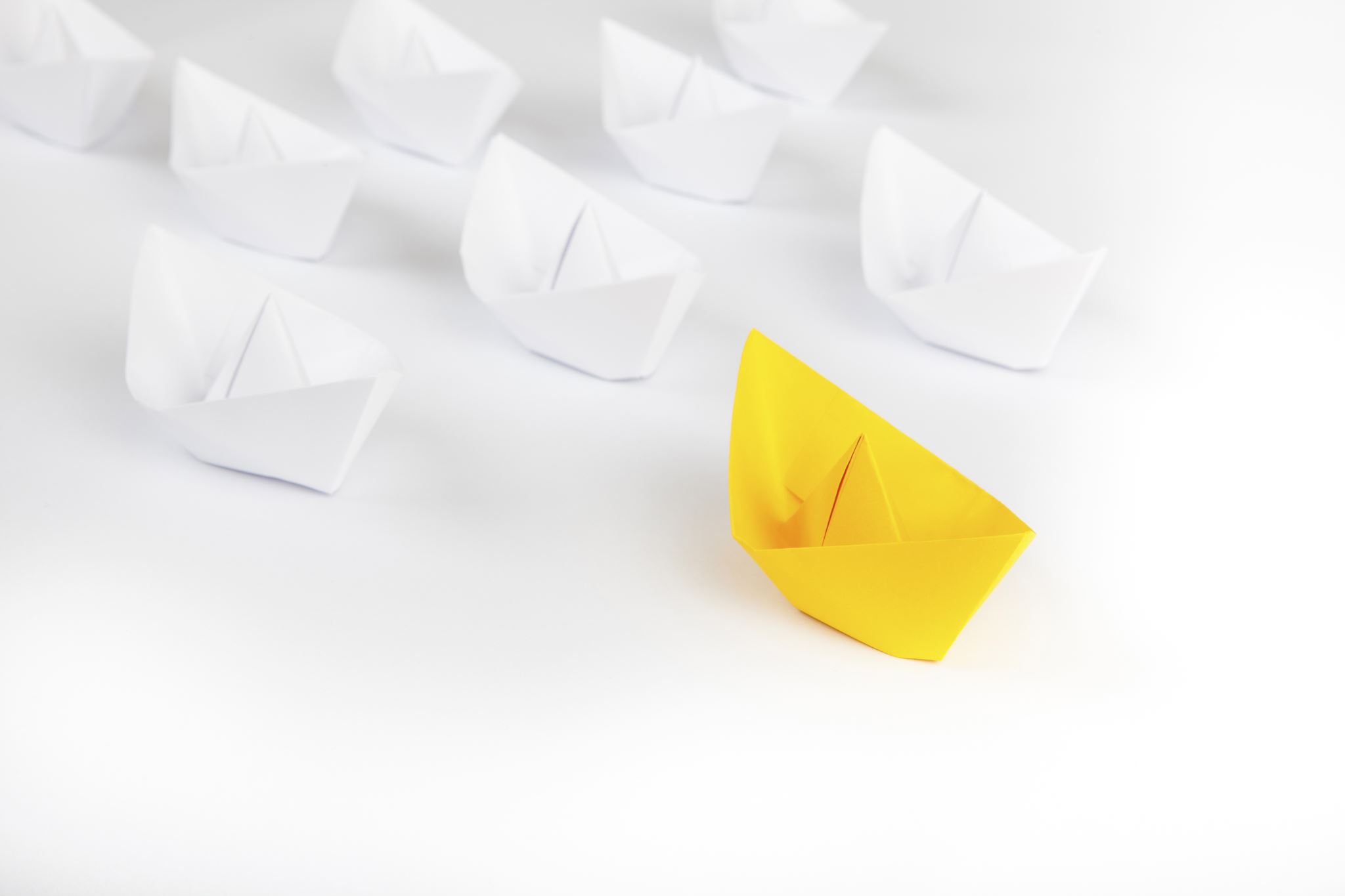 ここまでが、基礎研修のふり返りでもあり、まとめともなっている。
支援とは何か、本人の満足度とは何か、私たちは余計な支援を行なっていないか、本人以外の人に言われたことを行なっていないか、マニュアル通りに支援を実施していないか等を振り返る内容でもある。

次は、人材育成についてテーマは移っていくが、人育てができなければ、自分育てもできないものである。人が育たなければ、事業所は育たないし、人が育っていない事業所は、主力が一人欠けると、すぐに倒れてしまう。職員が辞める、事業所がなくなること等で、どれだけつらい思いを利用者はしてきたか！という意味では、人材育成は権利擁護にも関わってくる。
23
実践研修：サービス提供職員への助言・指導に ついて（講義・演習）
内容・目的～◎サービス提供職員への支援内容、権利擁護・法令遵守等に関 する確認や助言・指導を適切に実施するための方法等について講義により理解する。　◎講義を踏まえて、受講者が事業所において実施している助言・指導業務について、グループワーク等により振り返るとともに、今後の取り組み方について討議する。
解説とポイント及び留意点～①研修後半の内容により関心を持つためにも、受講生はここで自事業所での立ち位置を振り返り、少なくとも自分の後輩職員とどう接してきたのか、何を助言、指導してきたのかを、我が事として考えていくことが大切。②「今後の対応」については、現在のサビ児管に伝えていきたいこと、または受講生自身がサビ児管としてどのように取り組みたいのかという視点でも良いことを伝えていくのも一考。③管理者の指揮命令とは分けて話を進めること。④どの演習でも演習の時間配分と、グループワークの落としどころについては、事前にＦＴに伝えておく必要があるが、この演習では、今後のサビ児管業務の参考となる意見を整理して、受講生に返していくように伝えてはどうか。
研修実施に向けて準備していく際に、特に留意した方が良いこと～講義では人材育成の効果的な実施の仕方について学んでいく。演習では、受講生自身の事業所でどのような人材育成ができているのかをふり返っていくことを重視していく。自分がサビ児管になるということを意識していく仕掛けが大切。時間的なことを考えると、事前課題に工夫をしていく。
実践研修：実地教育としての事例検討会の進め方（講義・演習）
内容・目的～◎事例検討会の目的、方法、効果等について講義により理解する。また、事例検討会の実施がチームアプローチの強化や人材育成にも効果を有することを理解する。 　◎受講者が持ち寄った実践事例をもとに、事例検討会を行うこ とで、事例検討会の進め方を習得する。
解説とポイント及び留意点～①指導者養成研修で示した内容は、更新研修におけるＳＶ研修につながっていく内容である。ファシリテーターは、ＳＶを体験したことがある人が望ましい。②様々な事例検討会の手法はある中で、どの事業所においても、本研修で示す事例検討のプロセスを踏んでいけば、すぐに実施可能なものであることは伝えていきたい。③事例の検討を深めていくより、支援者の気持ちとやる気に着目し、支援者の具体的な気付きと行動を促していくことをＦＴがイメージできているかが肝心である。
研修実施に向けて準備していく際に、特に留意した方が良いこと～事例検討会の進行は、受講生の中でサビ児管役が担うことが想定されるが、会議のプロセスに関してはＦＴが、その進行役をしっかりサポートしていくことで、「今後の方針の確認」まで到達できると考えられる。そのことを事前の打ち合わせでＦＴに伝えていく必要がある。
実践研修：サービス担当者会議等におけるサ ービス管理責任者の役割(多職種連携や地域連携の実践的事例からサービス担当者会議のポイントの整理)(講義)
内容・目的～◎多職種連携や地域連携の実践事例を活用し、サービス担当者会議等におけるサービス管理責任者の役割（相談支援専門員との連携や関係機関との連携方法）について理解する。
解説とポイント及び留意点～①講義は実践事例を示しながら、サービス担当者会議等の効果を示していくことが中心となる。指導者養成研修の講義では、一人の幼児期から壮年期までのライフステージを通して示している。様々な分野から受講しているので、一通りの事例は示したいところである。②相談支援専門員との事前の連携、役割分担により、会議の効果を紹介していく。③本講義では個別の事例において定期的な会議等を実施して個別支援計画の修正に結びつけていく意味で、実践研修前半を振り返る講義であり、次の「(自立支援)協議会の活用」の講義に結びつけていく講義であることを意識していくこと。④何でも相談支援専門員任せではなく、サビ児管自らが会議等の実施を呼びかけることが重要であると伝えていく。
研修実施に向けて準備していく際に、特に留意した方が良いこと～相談支援の効果と役割を十分理解した講師が本講義を担うことが望ましい。
実践研修：(自立支援)協議会を活用した地域課題の解決に向けた取組（講義）
内容・目的～◎（自立支援）協議会の意義、目的、活動内容等について理解する。　◎サービス管理責任者の業務を通して見出される地域課題を解決するための（自立支援）協議会の活用について実践報告等により学ぶ。
解説とポイント及び留意点～①利用者のニーズに応じて、「できること」の枠を広げていき、事業所として成長することが、地域の社会資源を豊かにし、利用者の自己実現につながっていくことを学ぶ講義。②各都道府県内で、サビ児管が中心となって活発に運営できている協議会における部会活動の例を具体的に紹介することも必要。③協議会についての説明をしておくことも大切なのですが、イメージできない方が多い中でなかなか伝わらないものです。参考資料として提示しつつ、事業所の殻を破る！ということの大切さを伝えることに重きを置いてもよいのではないか。④できれば、個別支援会議と事例検討会とサービス担当者会議等を重ねていく中で、地域課題が見えてくること、その課題を話し合う場が協議会であると伝われば良しと考えてもよいのでは。
研修実施に向けて準備していく際に、特に留意した方が良いこと～「実地教育としての事例検討会の進め方」で取り扱ったいくつかの事例から、地域課題を講師自ら見出し、その解決に向かっていくサビ児管の働きを示していくのも一案である。
実践研修：サービス担当者会議と(自立支援)協議会の活用についてのまとめ（演習）
内容・目的～◎サービス担当者会議や（自立支援）協議会に関する講義を踏まえ、多職種連携や地域連携の重要性、意義、ポイントについ てグループワーク等による討議を通じて、連携のあり方についてまとめを行う。
解説とポイント及び留意点～①サービス担当者会議や(自立支援)協議会への参加経験がないか、あってもかなり少ない経験値の受講生がほとんどであると認識した上で、実施していきたい演習である。②そのため、個人ワークではそうした受講生が記入していける内容を検討していく必要がある。③どのような事例で情報不足だと感じたか、他の機関の評価を聞いてみたいと思ったことがあるか、自事業所の支援で限界を感じたことはあるか等を個人で振り返り、どうすれば良かったのかを話し合うグループワークを実施していく流れの演習も一案である。④地域ごとにグループを編成し、事業所外の連携窓口についての情報共有をＧＷで行なっても良いのではないか。⑤二日間の実践研修のまとめとなるこの時間に、サビ児管の役割を改めて示していくことと、次回の更新研修受講までに取り組んでいきたいことを受講生に述べてもらう時間を設定することも有効な実施方法の一つである。
研修実施に向けて準備していく際に、特に留意した方が良いこと～単に地域の協議会等の状況を調べるだけの事前課題ではなく、どのようなケースで悩み、そのケースで自事業所以外の所と連携するとしたら、どこから情報や助言を得たいと思うのかを考えていく課題を出していくことも良いのではないか。
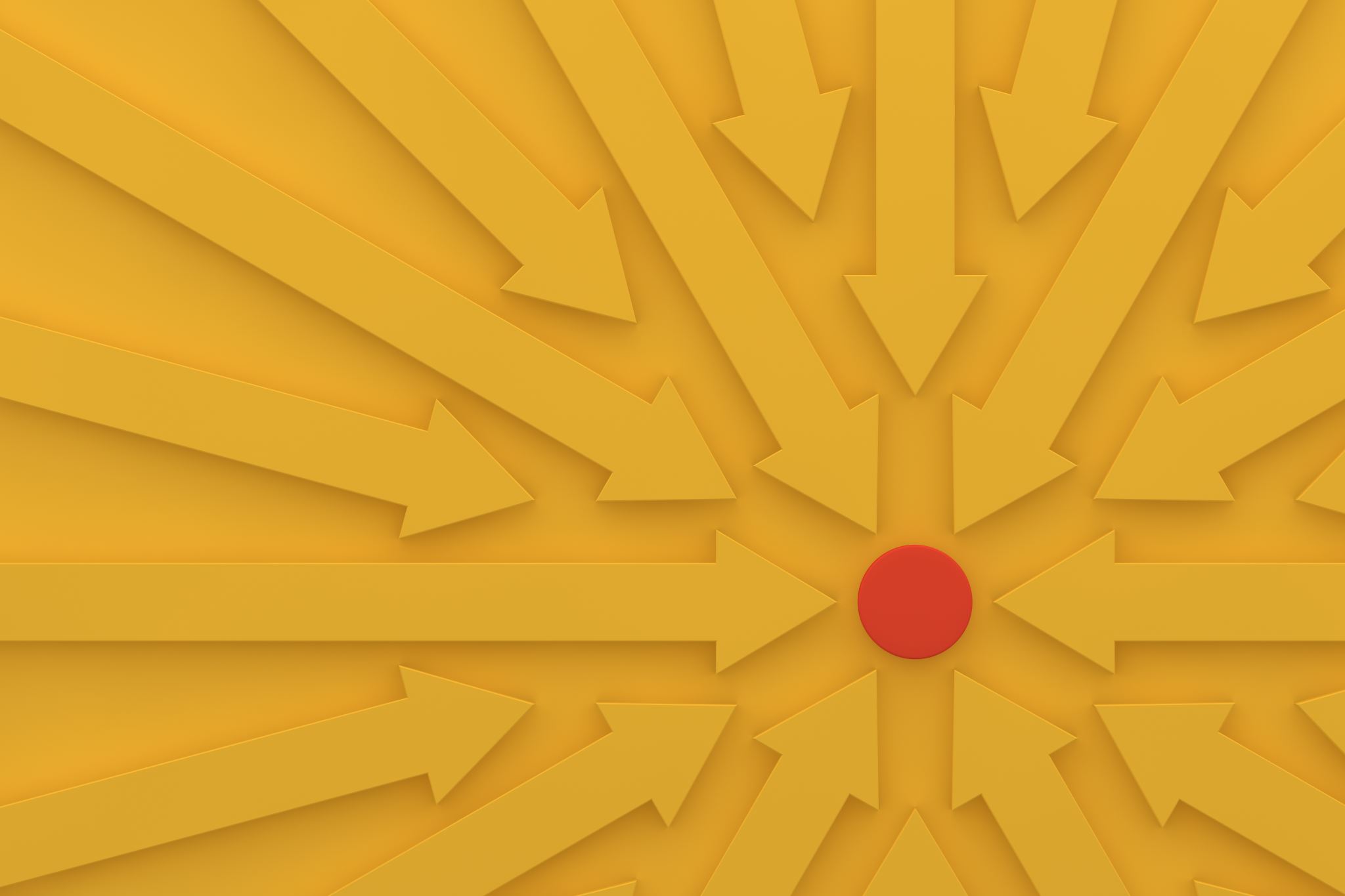 実践研修のファシリテーターについて
①．「個別支援会議の運営方法」では、グループワークの内容の軌道修正力が求められる場面があり、「人材育成の手法に関する」各演習では、コメントしていく力が求められる。ファシリテーターの力量にグループワークが左右されることを最小限にしていくための工夫や、事前課題で求めていく内容を何度も検討し、確認していきたいものである。
②．サビ児管として、日頃から事業所スタッフに指導・助言する立場にあり、いろいろと悩み、苦労を重ねている方は、ファシリテーターとして適任である。そうした方が幅広く推薦されていく仕組みの再検討も必要ではないか。
③．当然ながらファシリテーターを育てていくことも重要であり、ファシリテーターを後方支援するスタッフの確保も検討していくこと。ファシリテーター不足だからこそ、増やす努力をしていくこと。
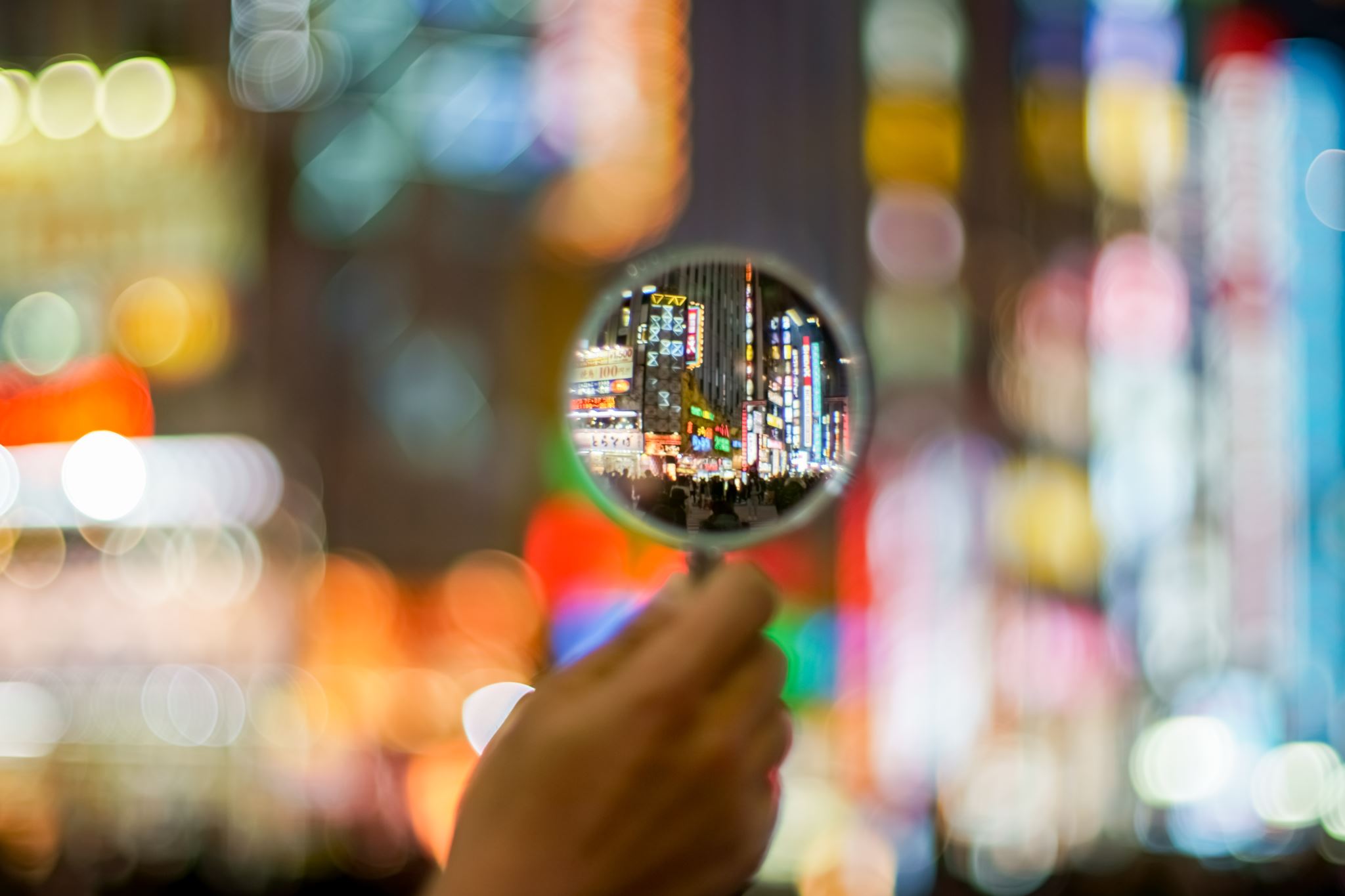 まとめ
資格を取得する研修ですから、この研修を受けると責務が生じます。だからこそと必要な知識を詰め込もうとすると、研修を受ける側はパンクしてしまいます。
サビ児管のスタートを応援する研修と理解していきましょう。
知識や情報として足りない部分を補うのが専門コース別研修です。
日常的に足りない部分を補うのが、主に協議会活動です。
スマートで心に残る研修を作っていきましょう！
30